A day in the life of an Analyst
Microsoft 365 Copilot
Buy
Benefits
~6 hours per week
Areas of investment: Customer engagement
Wellbeing & communication
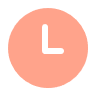 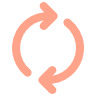 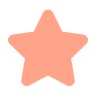 Cassandra is an analyst at Contoso Bank
8:00 am – Summarize communications
8:15 am – Summarize reports
9:00 am – Create talking points
Cassandra needs to prepare a big pitch for an investment idea, so she uses Copilot to summarize emails and chats.
Cassandra asks Copilot to summarize a number of investor reports on the topic and put the plusses and minuses of each idea into a table.
Cassandra needs a talk track for her presentation. She asks Copilot in Word to turn the information she has collected so far into a talking points and an elevator pitch for her idea.
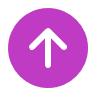 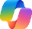 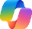 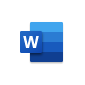 Copilot Chat2
Copilot in Word
Copilot Chat1
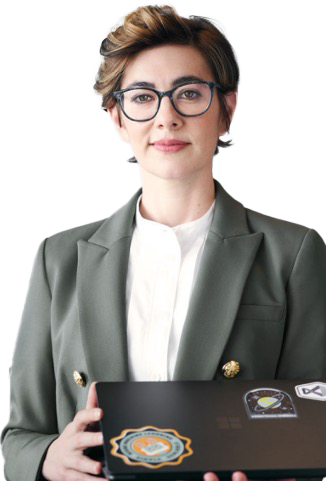 Example prompt: Summarize all the emails and Teams chats in the past month about the project highlighting the primary asks and open items.
Example prompt: Create a table listing the plusses and minuses of these investor reports – [report1], [report 2], [report3].
Example prompt: Using the documents [action items.docx] and [report summaries.docx] create a set of talking points and then create a 3-minute elevator pitch for the idea.
4:00 pm – Summarize communications
2:00 pm – Meeting recap
11:00 am – Create a presentation
Cassandra has missed a few chats during the day. She sees that her team has been discussing a new product launch and asks Copilot to summarize the conversation to quickly catch up.
It's time for the pitch. Cassandra can focus on her presentation. Teams captures meeting notes, and outstanding questions.
Cassandra creates a draft of her presentation using Copilot in PowerPoint
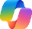 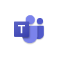 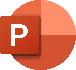 Copilot in Teams
Copilot Chat2
Copilot in PowerPoint
Example prompt: Summarize team chat and make sure to include the key points and who made them.
Example prompt: What questions were asked during the meeting that have not been answered?
Example prompt: Create a presentation based on [elevator pitch].